New funding for part-time Higher Education students Cyllid newydd ar gyfer Myfyrwyr Addysg Uwch rhan-amser
Session out line /  Braslun o’r sesiwn
How does OU study work? 

New funding for part-time adult learners

How will this affect your learners? 

Q and A 

Next steps 

Contacts
https://www.youtube.com/watch?v=NmtxNK6JENg
Study with the Open University / Astudio gyda'r Brifysgol Agored
No entry requirements 
Flexible part time distance learning 
Wide range of subjects and qualifications from Access to Postgraduate levels 
Academic credibility 
Credit transfer
Great value 
New financial support available in Wales
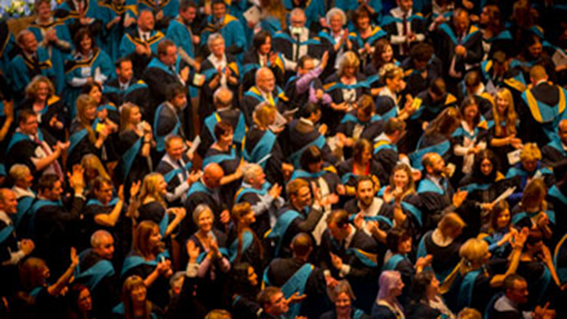 Courses and qualifications / Cyrsiau a chymwysterau
Typical module costs with Open University  / Costau nodweddiadol modiwl gyda'r Brifysgol Agored
Access modules 

£246 / Free for low incomes

Undergraduate modules 

30 credits - £492 

60 credits – £984 



Tuition fee loans are available to cover the costs  of UG and PG courses – these are paid back via HMRC only once students are earning over £25,000 per year.
HE certificate costs – 	£1968
HE Diploma costs - 	£3936
Degree costs –		£5904
Postgraduate degrees from
£5100
[Speaker Notes: Pay for OU quals a module at a time – green box indicates the total cost of quals]
New financial support in Wales /Cymorth ariannol newydd yng Nghymru
“Part-time HE provision remains a priority for the Welsh Government and we believe that it is crucial to increase opportunities for individuals to up-skill and improve their employment prospects……. The Welsh Government is, therefore, pleased to
accept the principle of parity of support for part-time students and we hope that this will enable the expansion of part-time provision in Wales.”

Welsh Government response to the Diamond Review
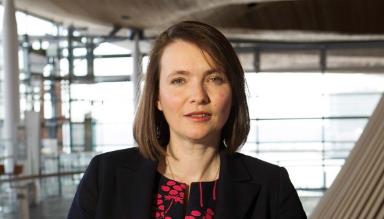 [Speaker Notes: Kirsty Williams Cabinet secretary for Education
The Diamond review reported in Sept 2016, recommending parity of support for full and part-time students.
The Welsh Government accepted the recommendations and announced a new funding system for HE in November 2016. Main changes come into force in academic year 2018/2019.]
Headlines of the new student support package/Penawdau'r pecyn cymorth newydd i fyfyrwyr
Parity of support for full and part-time students.

£1000 per year maintenance grant for all. Non means-tested & pro-rata for part-time so:
25% intensity (30 credits)  - £250

50% intensity (60 credits)  - £500
	
75% intensity (90 credits)   - £750
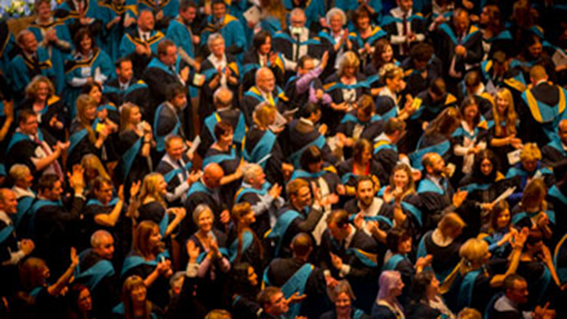 [Speaker Notes: Stress - This is available for everyone – non means tested]
Support for those who need it mostCymorth ar gyfer y rhai sydd ei angen fwyaf
Plus means-tested maintenance grant of up to £3,750 for part-time students


And / or non-means tested maintenance loan of up to £4,237.50


This means part-time students could qualify for up to £4,500 funding towards living costs.
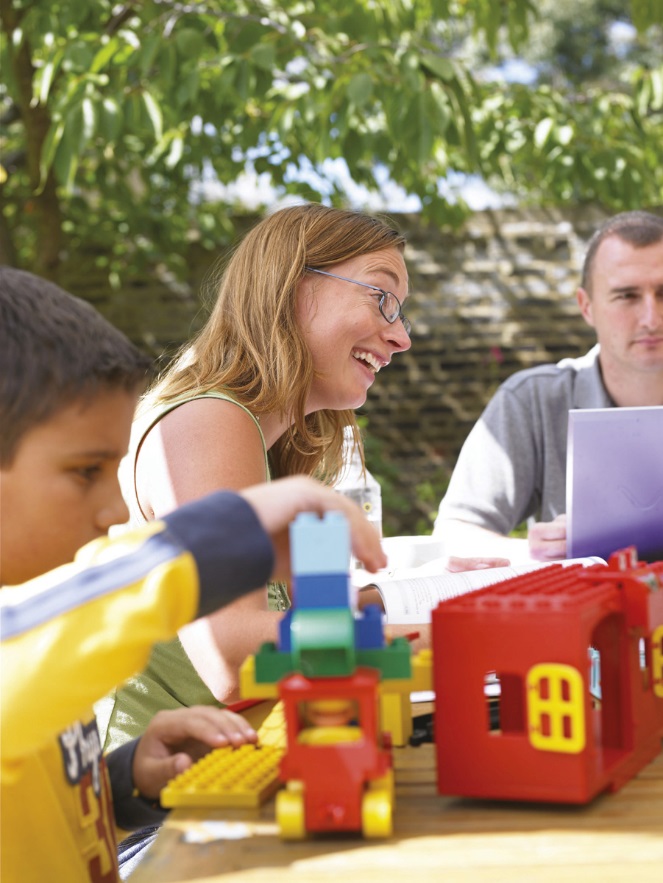 [Speaker Notes: Threshold about 25,000 household income 
Doesn’t affect any benefits]
What support is available?/Pa gefnogaeth sydd ar gael
The support available for undergraduate students falls into three categories:


Welsh Government Learning Grant: non-means tested

Special Support Grant: means tested maintenance grant

Welsh Government Learning Grant +
Special Support Grant = up to £4,500

Plus 

Maintenance Loan: available for all 
     (up to £4,237.50).
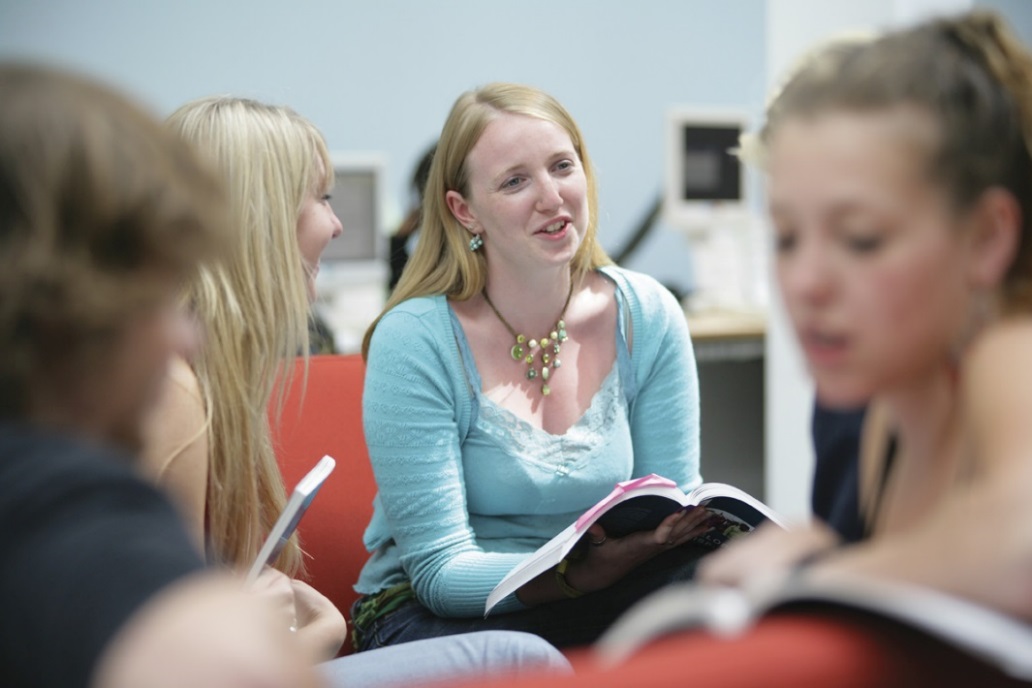 [Speaker Notes: The support available for undergraduate students falls into three categories:

Welsh Government Learning Grant: non-means tested maintenance grant: up to £750 for part-time students, based on study intensity of 75% and;

Special Support Grant: means tested – You don’t have to pay this back 
Sliding scale for incomes up to £59,200 maintenance grant up to £3,750 for part-time students. This is in addition to the non-means tested grant, based on study intensity and household income (up to £59,200); Or

Welsh Government Learning Grant + Special Support Grant = up to £4,500

Maintenance Loan: non-means tested maintenance loan (up to £4,237.50). This is in addition to the Welsh Government Learning Grant and as an addition, or as an alternative to, the Special Support Grant.]
What support is available? 
Pa gymorth sydd ar gael?
Other support available/Cymorth arall sydd ar gael
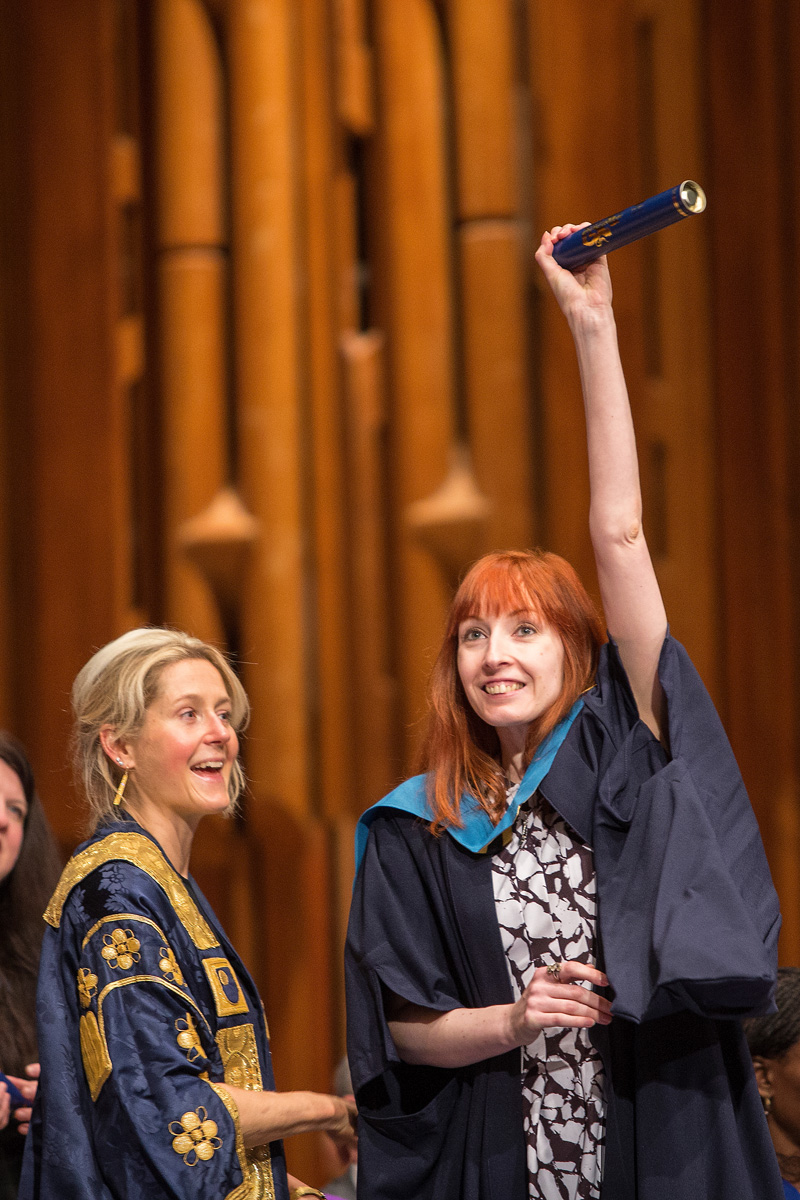 Adult Dependants’ Grant (ADG)

Parents’ Learning Allowance (PLA) 
 
Disabled Students' Allowances (DSAs) 

See also Student Finance Wales – www.studentfinancewales.com
 
The Open University Students Educational Trust (OUSET)
[Speaker Notes: Adult Dependants’ Grant (ADG) - extra financial help intended to cover some additional costs you may have with adult dependants. 

Parents’ Learning Allowance (PLA) – extra help intended to cover some of the additional costs incurred if you have children and depending on your circumstances, you may be able to receive extra help towards the cost of registered or approved childcare. 
 
Disabled Students' Allowances (DSAs) - available if you have a disability, mental-health condition or specific learning difficulty. 
 
See also Student Finance Wales – www.studentfinancewales.com
 
The Open University Students Educational Trust (OUSET) is the student charity where funds raised by students are used to benefit students in financial hardship. It is a separate registered charity operated by the OU Students Association. www.oustudents.com/open-university-students-educational-trust-students-charity]
Who is eligible to apply? / Pwy sy’n gymwys I ymgeisio?
Students must meet all the following criteria in order to apply:
be a new (from Sept 2018) or ‘lapsed’ student

be studying towards a loan-eligible undergraduate qualification 

studying at 25% intensity (i.e. at least 30 credits)

be ordinarily resident in Wales

be studying  an approved subject if they already hold an honours degree or higher level qualification
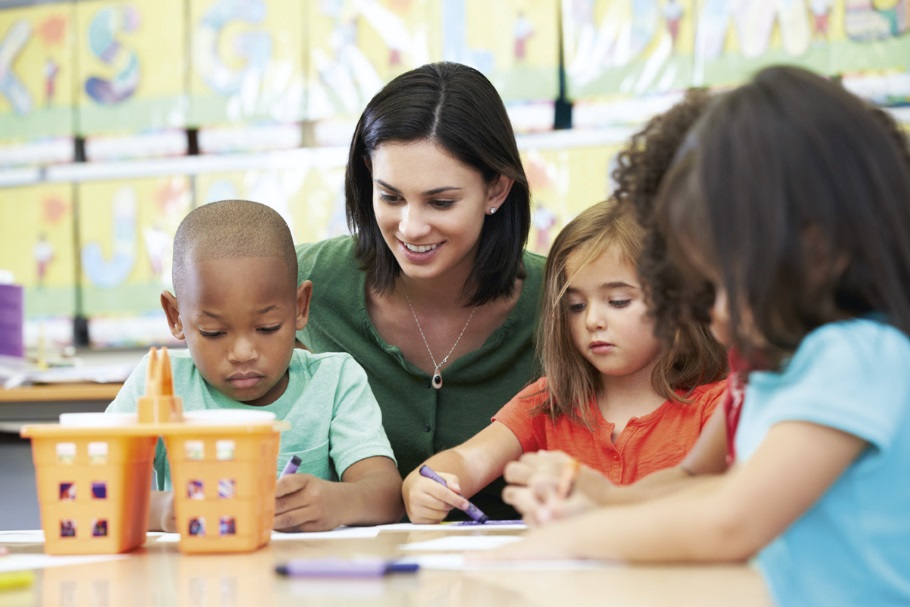 Student Example  - MikeEnghraifft o fyfyriwr - Mike
Mike works part time in a factory in Wrexham, he earns the minimum wage and has an annual salary of  £14,000 per year. 

He is a single dad and has two children aged 6 and 9

He has signed up for the Health and Social Care Diploma (240 credits) with a view to changing career and entering the care sector.
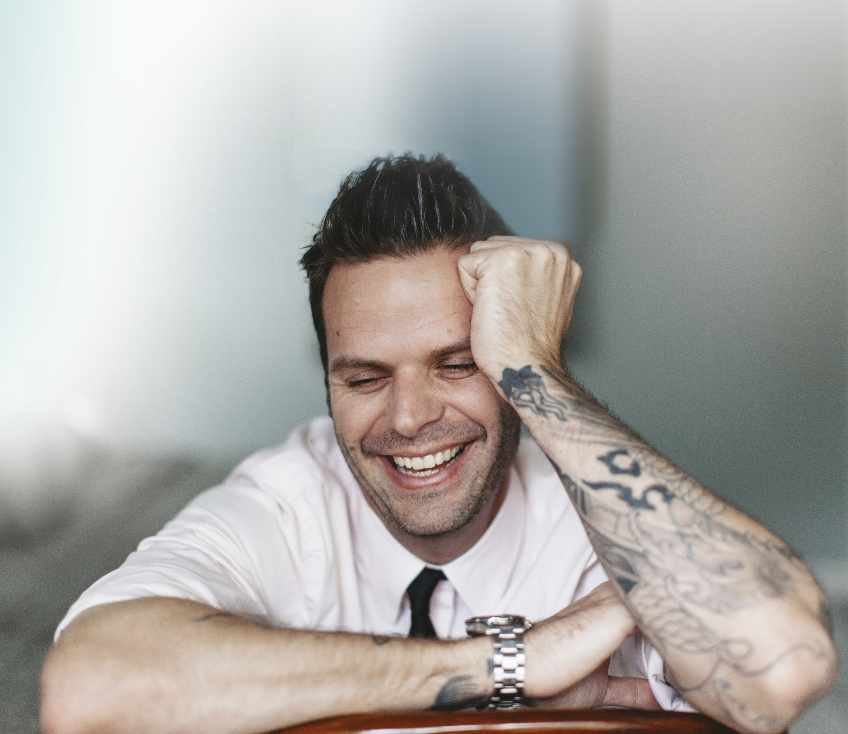 [Speaker Notes: Course fees paid to OU or via student fee loan – apply through student finance wales]
Student Example  - MikeEnghraifft o fyfyriwr - Mike
Assuming he studies 60 credits per year (50% intensity) 












Maintenance funding kicks in in the first 
weeks of the course starting
The module costs are : £984 per year (4 x 60 credits = £3936 over 4 years)
He will need to fund this through a tuition fee loan, OUSBA or directly
He is entitled to maintenance support (per year of study) 
£500  - Welsh Government Learning Grant per year  (non means tested) 
£2500 Special Support Grant: (means tested)
£778.50 Parents Learning Allowance 

Total per year = £3778.50
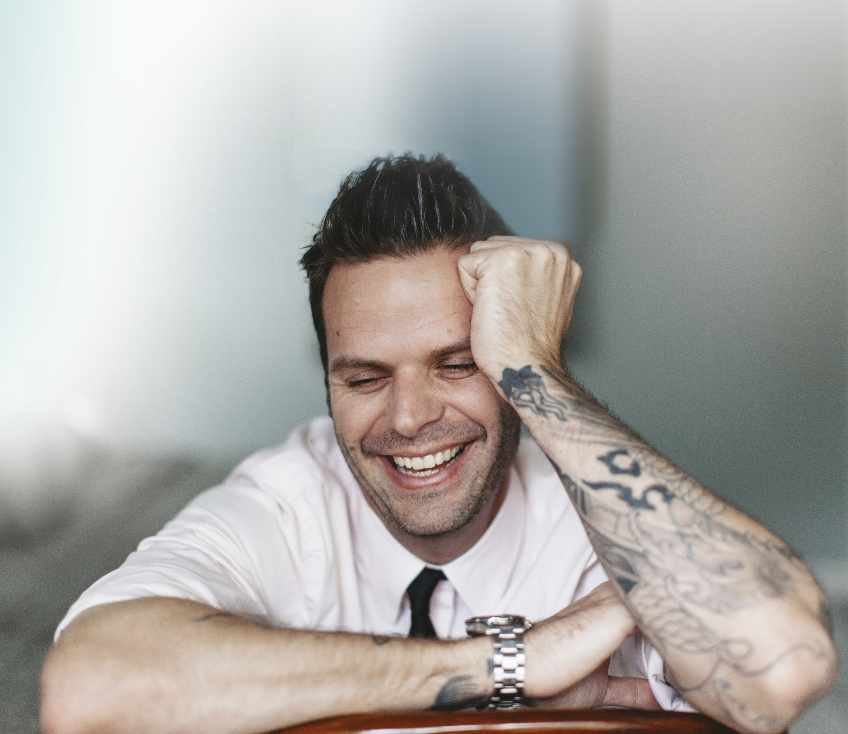 He could also apply for the additional maintenance loan of up to £4237.50
Financial Support for postgraduate studyCymorth ariannol ar gyfer astudiaeth ôl-raddedig
New for Sept 2018, Bursary of £5,000 to help with study costs or other living expenses a student may incur. Means-tested for household incomes below £25,000 

Postgraduate tuition fee loans up to £13,000 are available through Student Finance Wales 

Postgraduate degrees from the OU cost from £5,100 
   (PG certificates and Diplomas also available)
[Speaker Notes: Household income threshold £25 K]
Postgraduate Bursary Bwrsari Ôl-raddedig
Eligibility Criteria 

Be ordinarily resident in Wales
Be eligible to pay the devolved Welsh nation fee.
Must not already hold a Master’s degree or equivalent qualification. 
Must be registered on a Master’s qualification course starting in the 2018/19 academic year.
Must be studying a qualification which can be completed in not more than 3 years.
Must be under the age of 60 
Must have no credit transfer or prior study linked to their Master’s qualification unless this prior study was achieved after August 2017.
Must have a gross household income of not more than £25,000 or be in receipt of a qualifying benefit.
[Speaker Notes: Be ordinarily resident in Wales on the first day of the academic year in which their course begins.
Be eligible to pay the devolved Welsh nation fee.
Must not already hold a Master’s degree or equivalent qualification. 
Must be registered on a Master’s qualification course starting in the 2018/19 academic year.
Must be studying a qualification which can be completed in not more than 3 years.
Must be under the age of 60 on the first day of the academic year that their Master’s qualification begins.
Must have no credit transfer or prior study linked to their Master’s qualification unless this prior study was achieved after August 2017.
Must have a gross household income of not more than £25,000 or be in receipt of a qualifying benefit.]
Free Online Learning Dysgu Ar-lein am Ddim
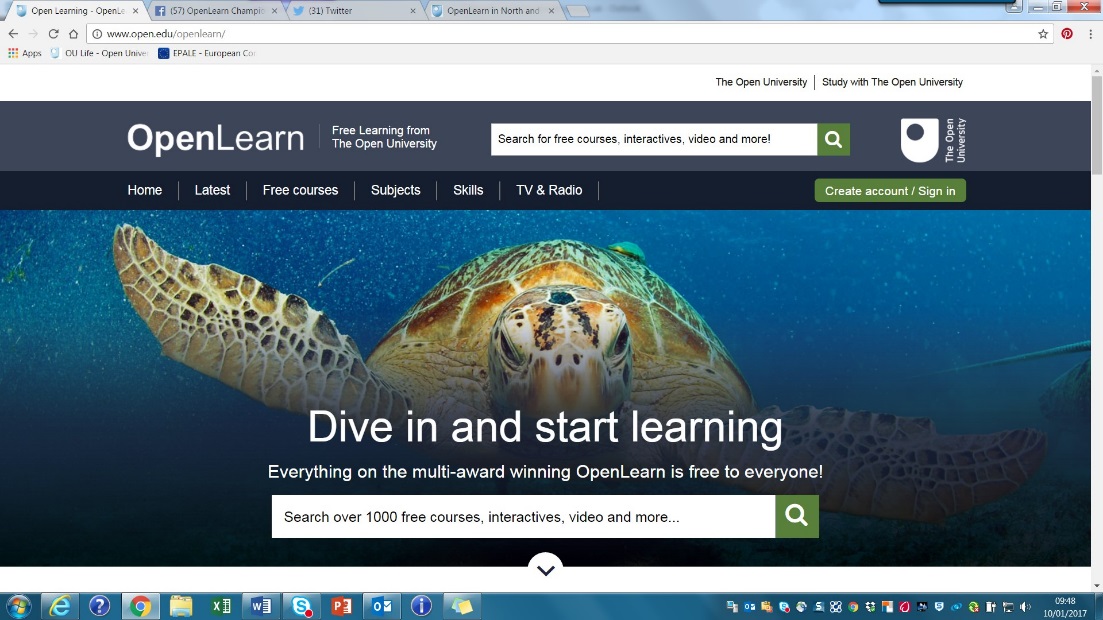 www.open.edu/openlearn
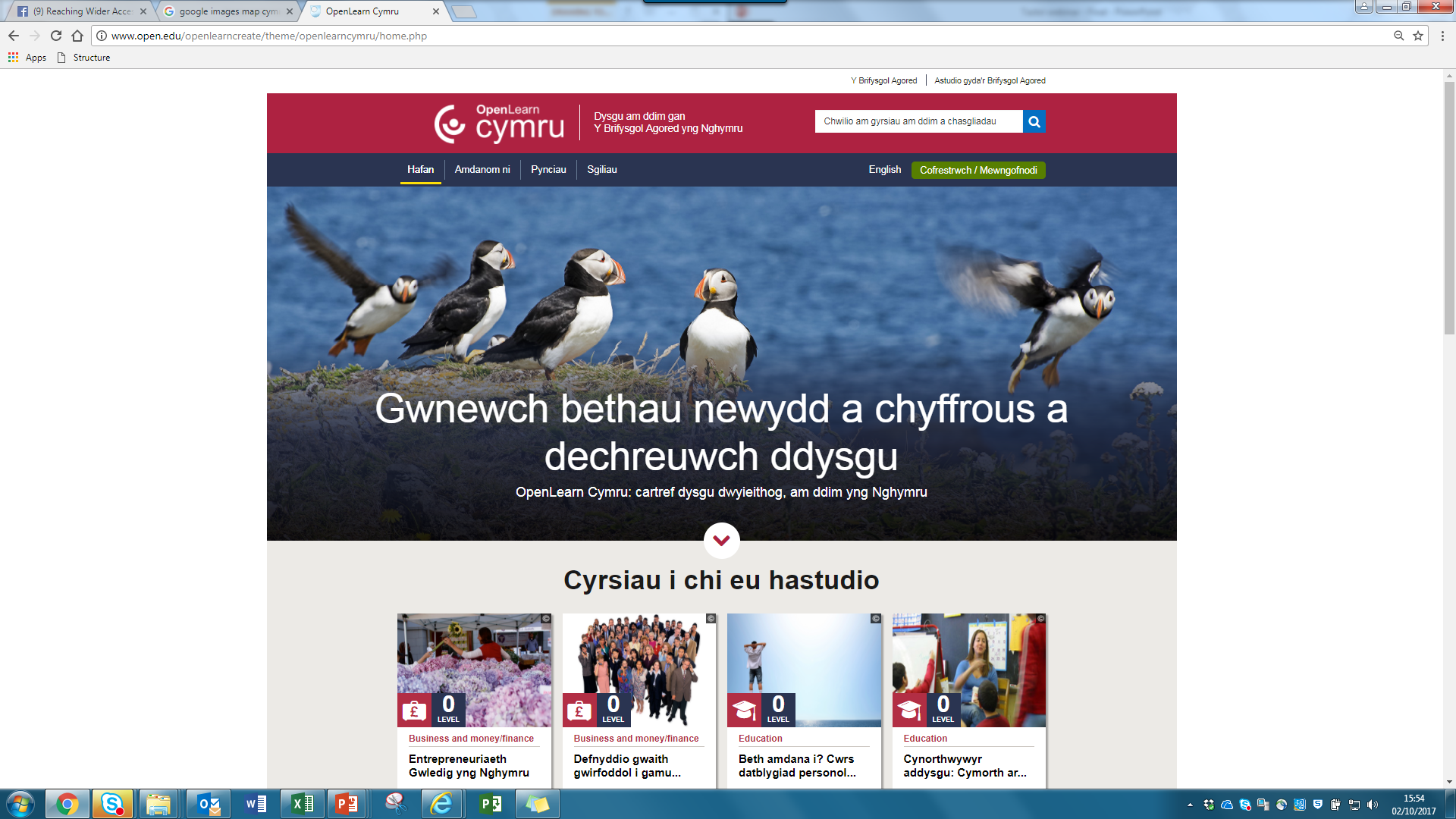 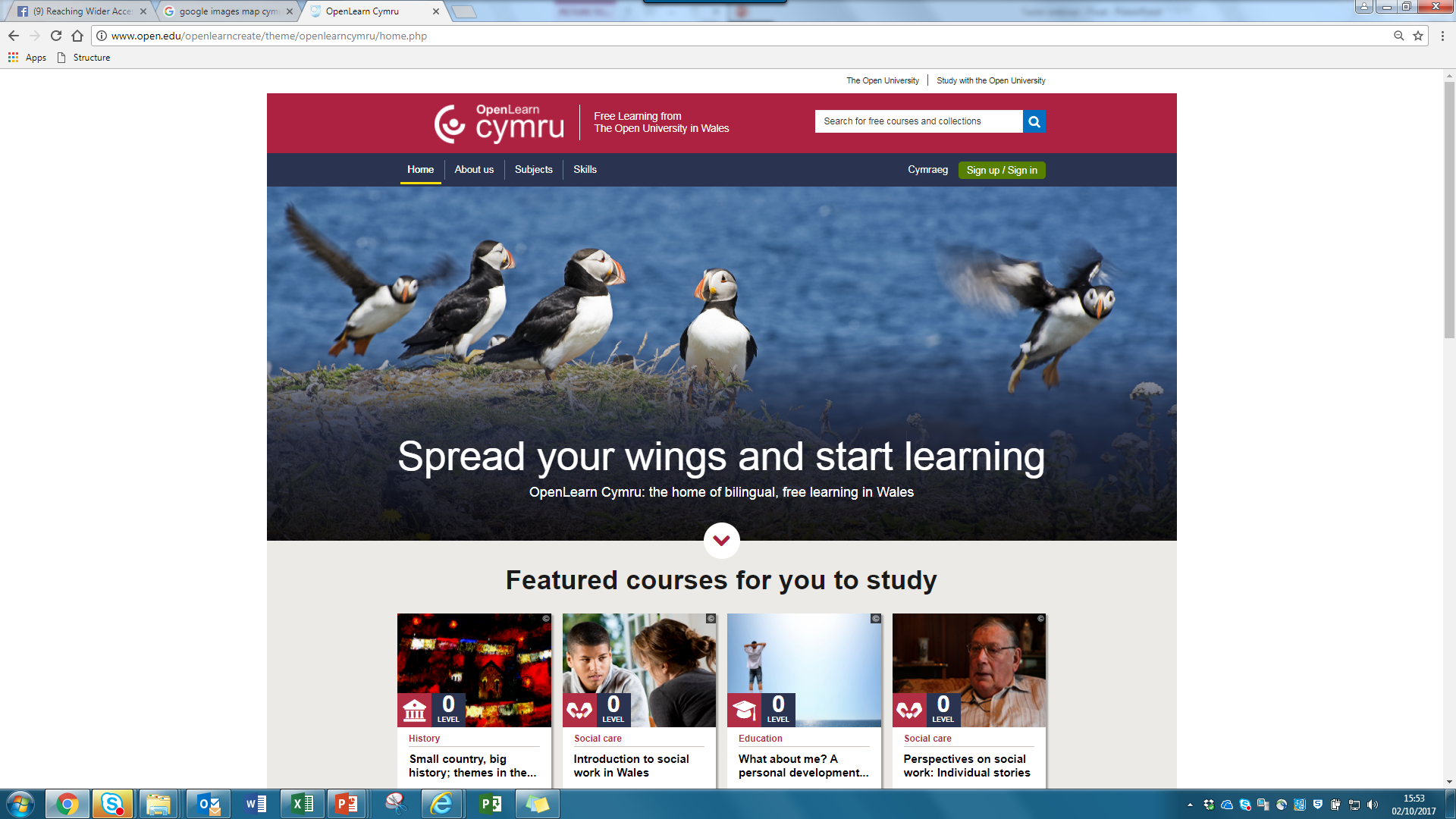 www.open.edu/openlearncymru
DiscussionTrafodaeth
[Speaker Notes: An opportunity for small group work or general discussion. 
What are the opportunities for your learners?   What more information or resources would be helpful to you?]
Useful Contacts / Cysylltiadau defnyddiol
For partners

New funding information - helping you to help your learners 
 www.open.ac.uk/wales/en/our-work/helping-you-help-your-adult-learners

Partnership/project work + Request resources for events 
E-mail : wales-partnerships@open.ac.uk         
Wales website: www.open.ac.uk/wales


For Learners

New funding information – for learners
Search OU Wales or www.openuniversity.co.uk/wales_funding 

General student enquiries
The Open University in Wales:
E-mail  wales@open.ac.uk   Website  www.open.ac.uk    Tel 029 2047 1170

See also Student Finance Wales – www.studentfinancewales.com

				@OUcymru  		@Oufreelearning